Best Practices
A best practice is a method or technique that has consistently shown results superior to those achieved with other means, and that is used as a benchmark. In addition, a "best" practice can evolve to become better as improvements are discovered. Best practice is considered by some as a business buzzword, used to describe the process of developing and following a standard way of doing things that multiple organizations can use.

Best practices are used to maintain quality as an alternative to mandatory legislated standards and can be based on self-assessment or benchmarking.[1] Best practice is a feature of accredited management standards such as ISO 9000 and ISO 14001.
Best Practices Definition
Same Chairperson for at least three years
Great Programs
Membership Drives
Mentoring Program
Welcome Committee
Proper Acknowledgement of “Recruiter”
Effective Communication
Up-to-Date Website
Social Events
Best Practices by Chapter
Get members to assist
Ask longtime members to recruit
Contact employers
Attend other organization events/meetings
Incentives
Best Recruitment Practices
Check report monthly
Have committee members to contact delinquent emails
Appoint all around friendly person(s) to contact delinquent members
Best Retention Practices
Share BPs from successful MP Chairs
Candidates for LB Award
Share BPs from RVCs
Many years as MP Chair
Share BPs from Society
Society DRCs and others who formerly served
Best Practices by MP Chairs
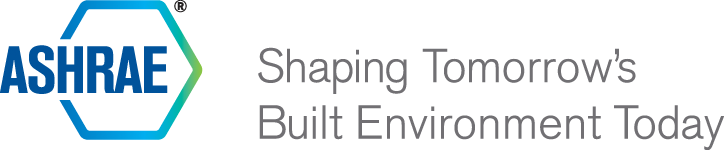 Discussion